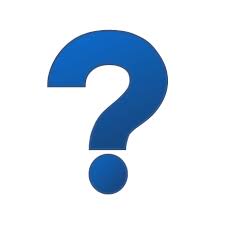 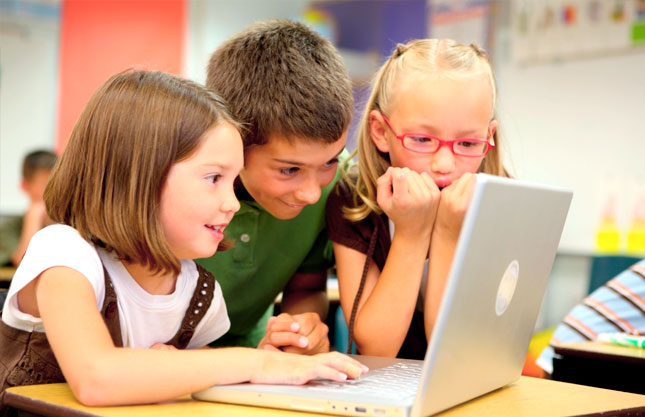 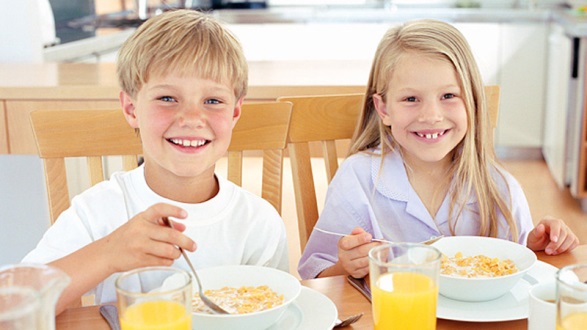 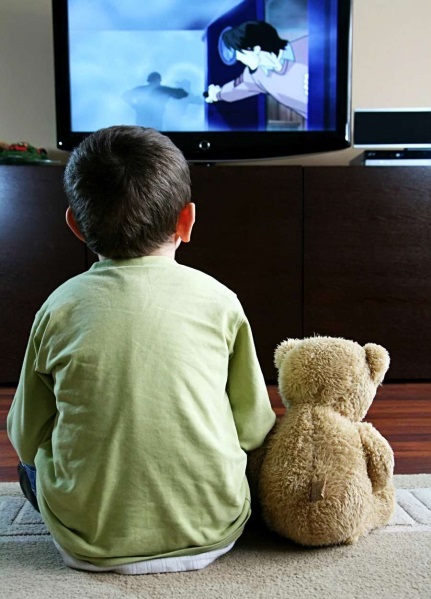 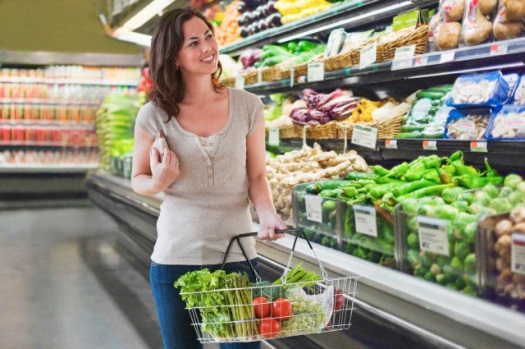 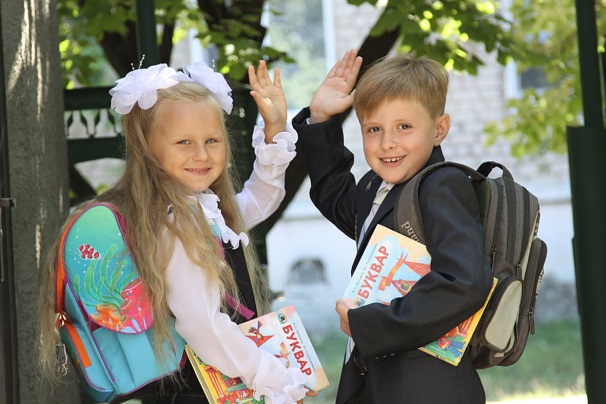 Daily activities
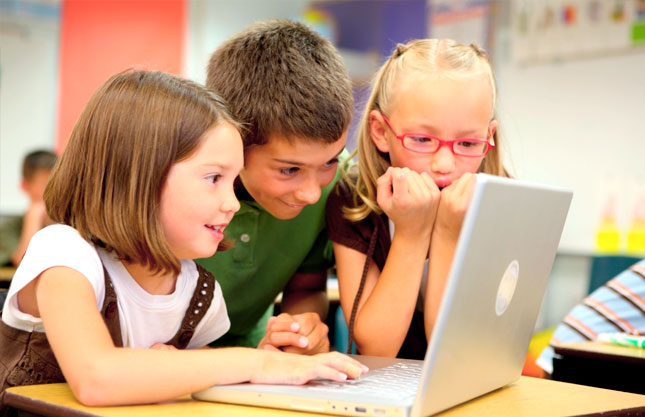 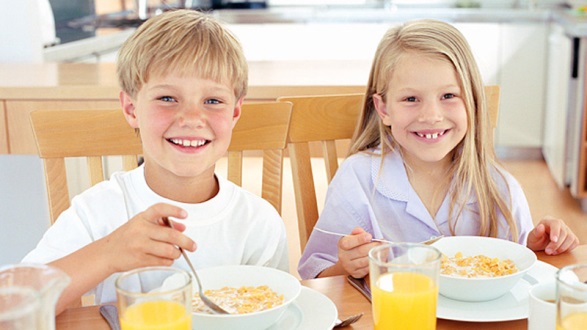 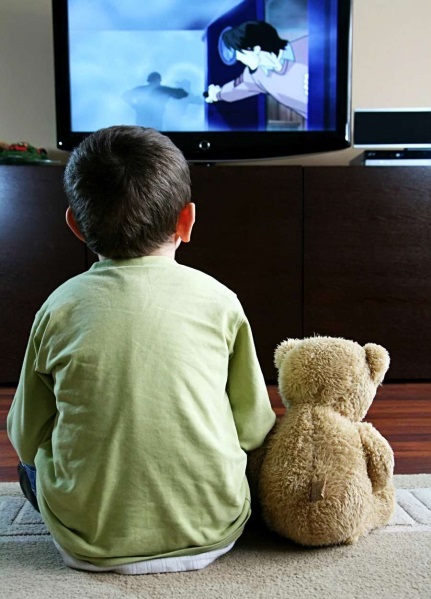 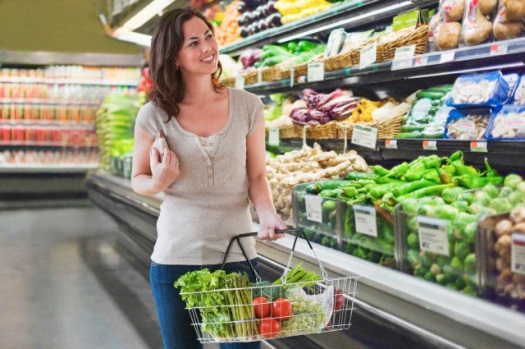 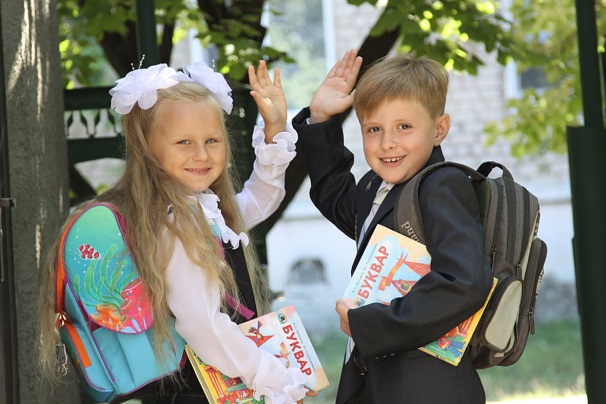 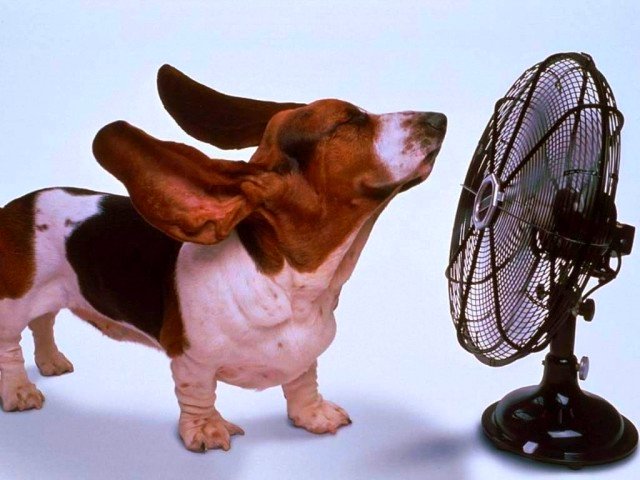 In the morning
In the evening
In the afternoon
I get up at 7 every morning.

I have lunch at 12 every afternoon.

I watch a DVD at 8 every evening.
He gets up at 7 every morning.

He has lunch at 12 every afternoon.

He watches a DVD at 8 every evening.
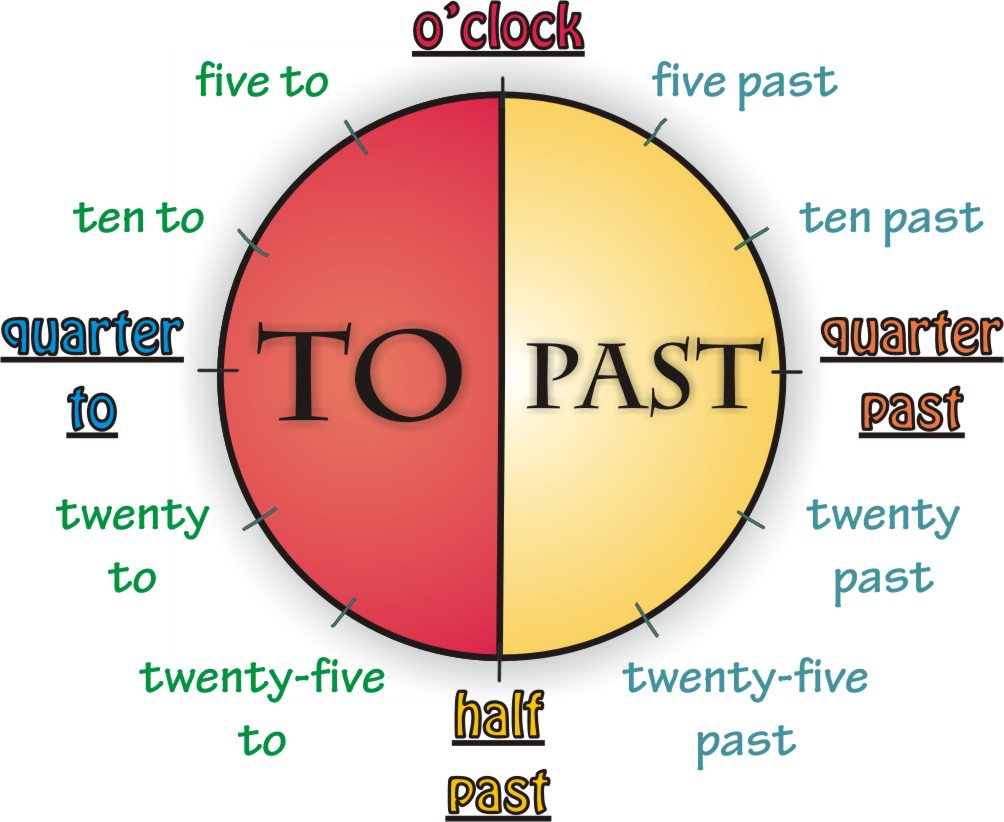 What’s the time?
It’s _____ o’clock.
It’s half past _____ .
It’s a quarter past (to) _____ .
At 8 o’clock. (В 8:00)
At half past 8. (В 7:30)
At a quarter past 8. (В 8:15)
At a quarter to 8. (В 7:45)
7:00 – 
5:15 – 
9:30 – 
6:45 –
7:00 – It’s 7 seven o’clock. 
5:15 – It’s a quarter past five.
9:30 – It’s half past nine.
6:45 – It’s a quarter to seven.